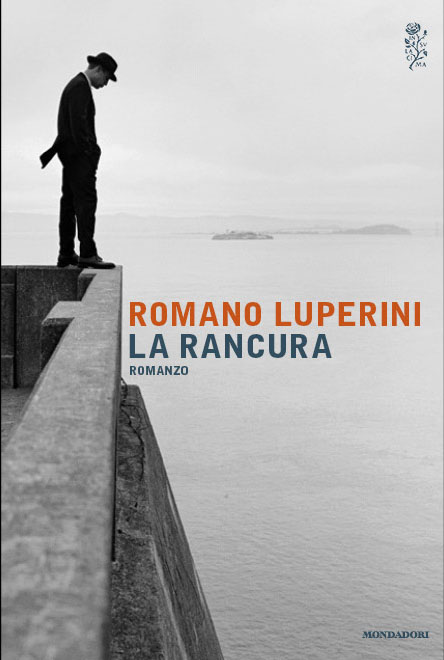 Parte prima: L’ufficiale del re – capitolo 12
Forse sono ancora un contadino, si disse avviandosi verso lo spiazzo al centro del bosco dove per il tramonto era prevista l’adunata generale.
    In effetti lui chi era? Quando diceva «io», chi era questo io? Un contadino, un maestro di provincia, un borghese, un ufficiale del re, un ribelle, un comandante di brigata? Si era trovato dentro i fatti. Aveva studiato per andare all’università, aveva insegnato ai ragazzi delle elementari, si era sposato, aveva fatto la scuola allievi ufficiali, aveva avuto un figlio, era diventato partigiano, e aveva solo seguito la logica dei fatti. I fatti lo avevano spinto, lo avevano strattonato in direzioni diverse…
Forse l’unica vera decisione l’aveva presa quando l’8 settembre si era messo in mezzo alla strada col mitra spianato davanti a sé… e poi… ma dipendeva da quella scelta se non aveva seguito Botticelli verso Fiume ma era andato da solo verso la Venezia Giulia. Perché l’aveva fatto? Certo non per un’ideologia precisa, anche se fascista non era mai stato. Forse era stato l’orgoglio, un bisogno di rivalsa contro l’insensatezza e la depressione sempre in agguato, forse anche contro la vergogna, il senso costante di umiliazione… E ora i fatti lo avevano portato lì, a rischiare la pelle, a poche ore da una battaglia dove molti sarebbero stati uccisi, da una parte e dall’altra.
E ancora c’entravano quell’orgoglio e quella rivalsa, pulsioni antiche, cieche, che gli venivano forse da suo padre, da suo nonno, da travasi remoti e indecifrabili del sangue. Seguire il filo della propria corrente, pensò, non era però passività. Bisognava individuarlo, quel filo, sentirlo sulla pelle, farlo proprio. E a volte quel filo si coglie d’istinto, ci guida senza che quasi ce ne accorgiamo, e tutto allora diventa facile; altre volte non riusciamo a distinguerlo, lo perdiamo e ci aggiriamo sbandati, incerti, incapaci di trovare il senso delle nostre azioni, senza più quell’orgoglio dentro, quell’istinto di affermazione.
Ci capitano molte cose nella vita, e quasi tutte non le scegliamo noi, ma ci scelgono loro… e non solo le cose brutte, come le malattie, ma anche le cose belle, come l’amore. Possiamo viverle trascinandole all’interno del nostro flusso vitale, dando così loro un senso, oppure subendole con disagio, con angoscia, come fossero emanazioni di forze estranee e ostili. Le grandi scelte non sono il frutto di calcoli consapevoli, ma di una spinta interiore, come una molla nascosta e oscura. La responsabilità sta nella fedeltà a questa spinta, anche se in essa tutto non è così limpido e razionale come un tempo lui aveva creduto, e nella capacità poi di portarla alla coscienza, di farla diventare carattere, personalità. E’ così, pensò, che sono diventato il comandante Valerio Dori, nome di battaglia di Luigi Lupi, cioè io.